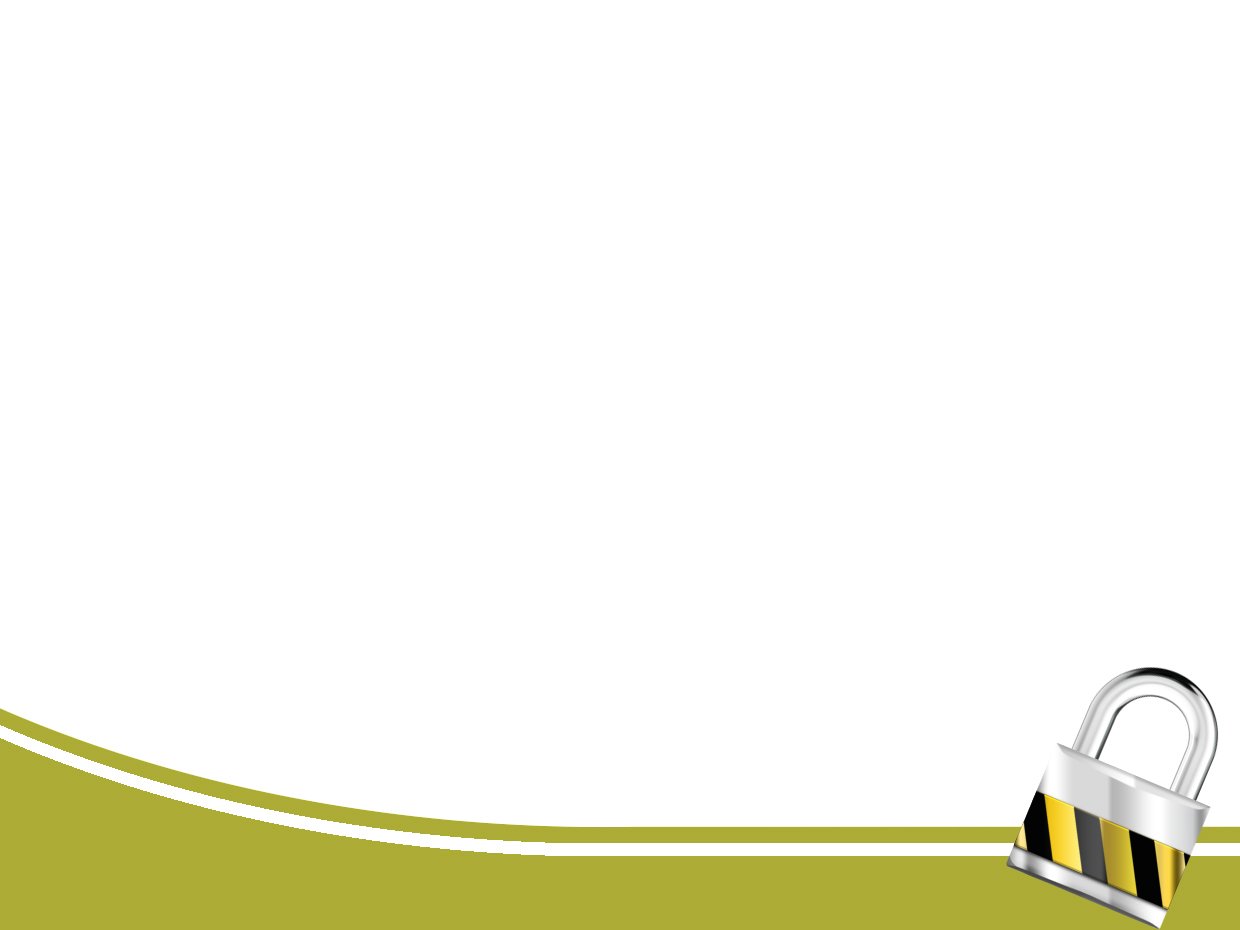 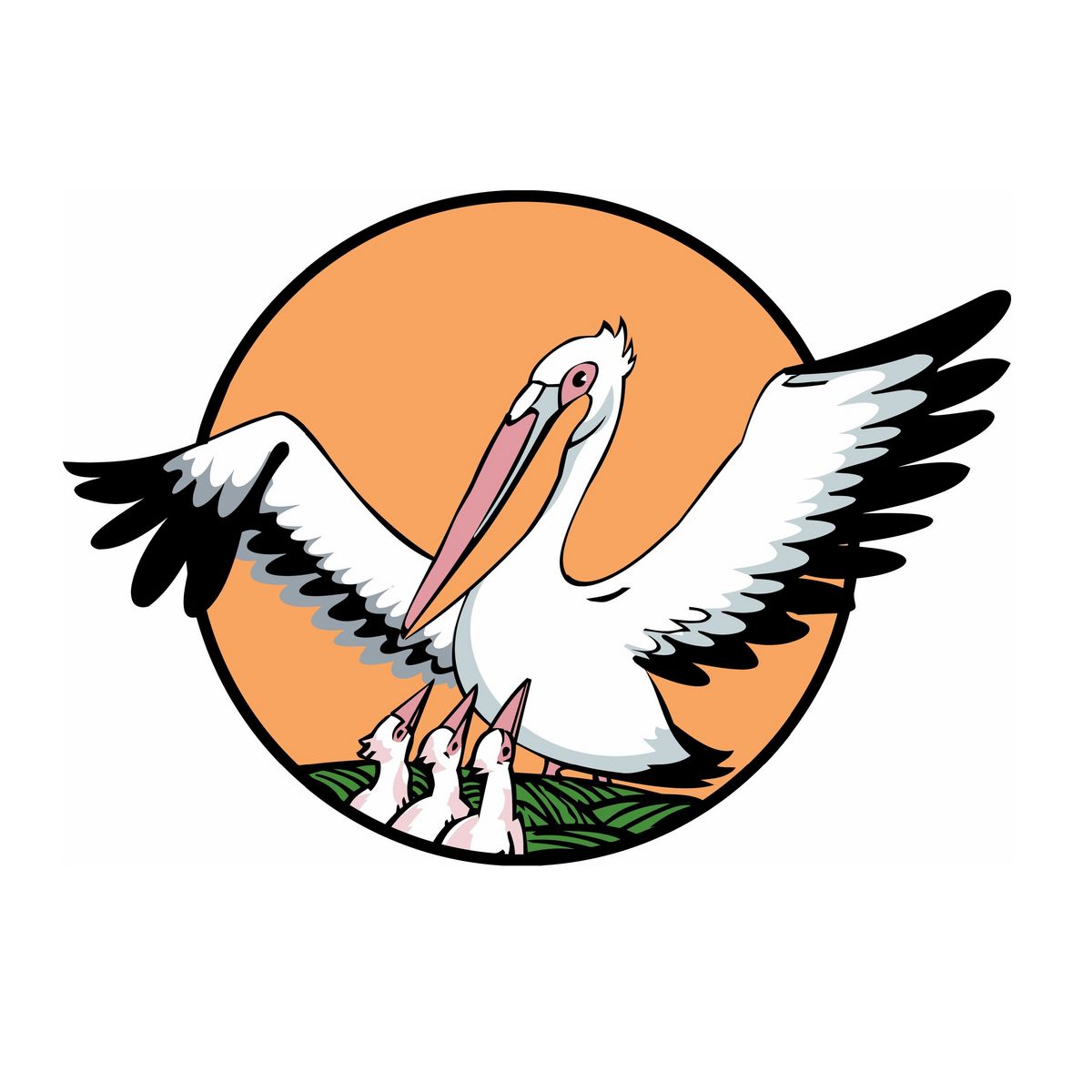 Фестиваль педагогического мастерства - 2022 


  Мастер-класс
«Трофи ГТО», как средство физического совершенствования участников образовательного процесса
Позднякова
 Алёна 
Владимировна



Учитель физической культуры
МКОУ “Глядянская СОШ”
Притобольный район
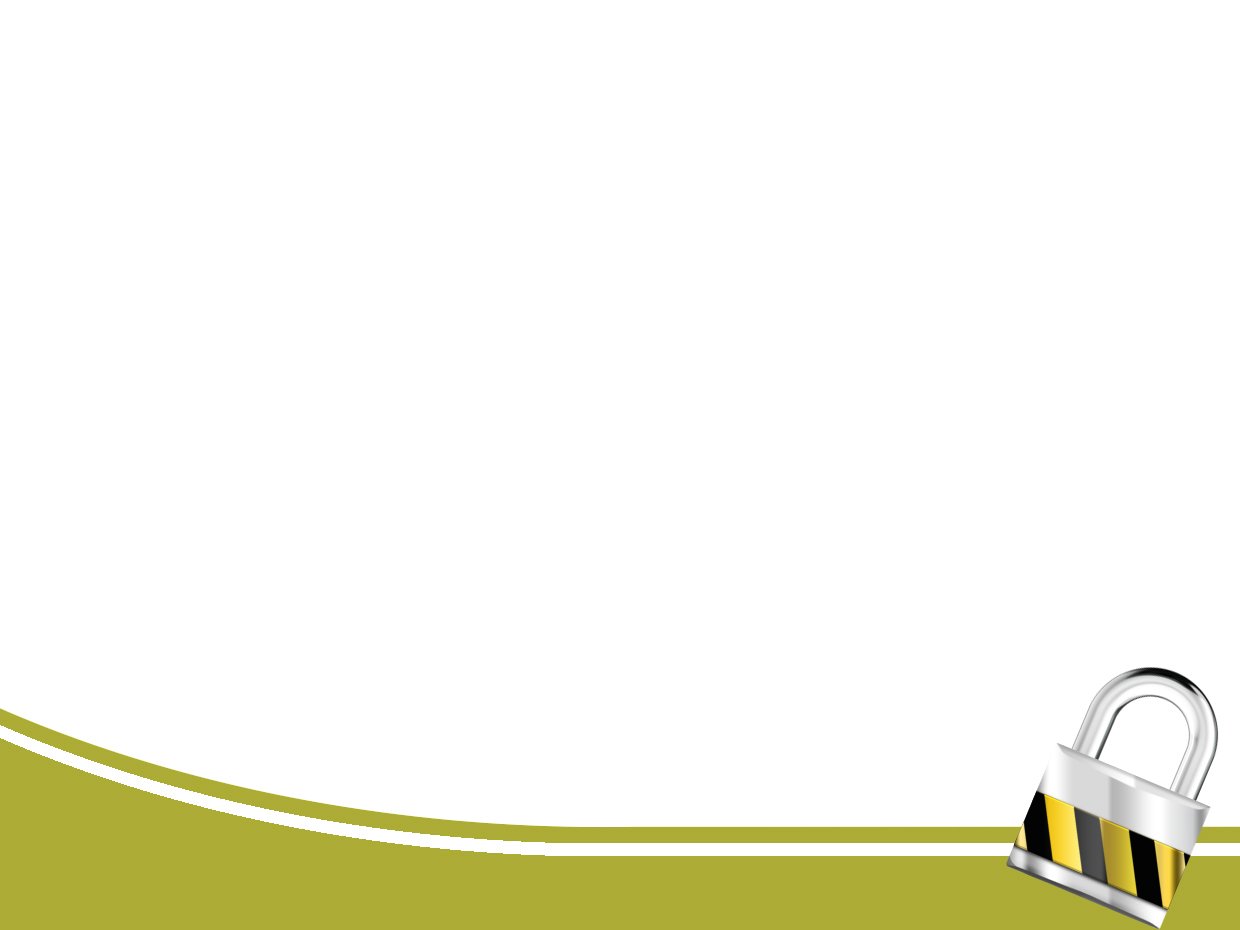 Цель мастер-класса: 
повысить мотивацию педагогов       к включению в образовательный процесс элементов физической активности.

Задачи: 
Познакомить педагогов с понятием «Трофи ГТО»;
Активизировать педагогов для включения «Трофи ГТО» в профессиональную деятельность;
Создать условия для активного взаимодействия участников мастер-класса.
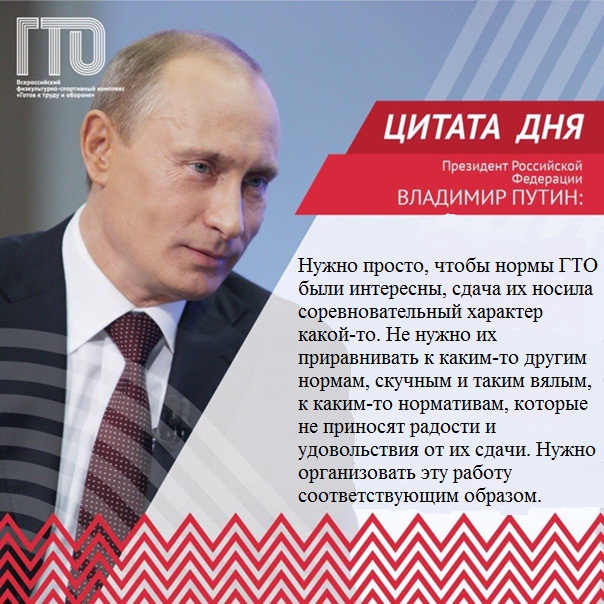 Заседание Совета по развитию физической культуры и спорта           6.10.2020 года
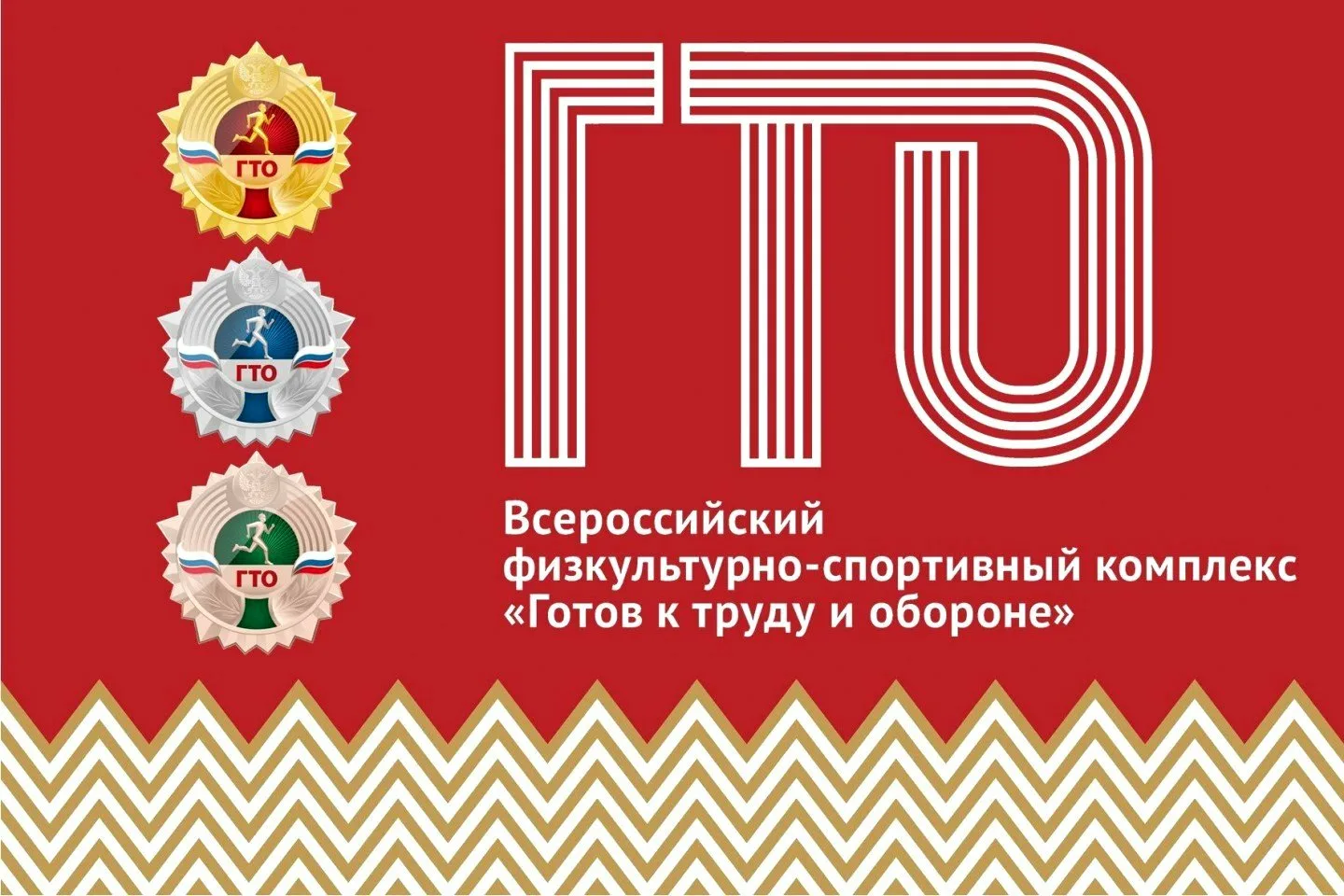 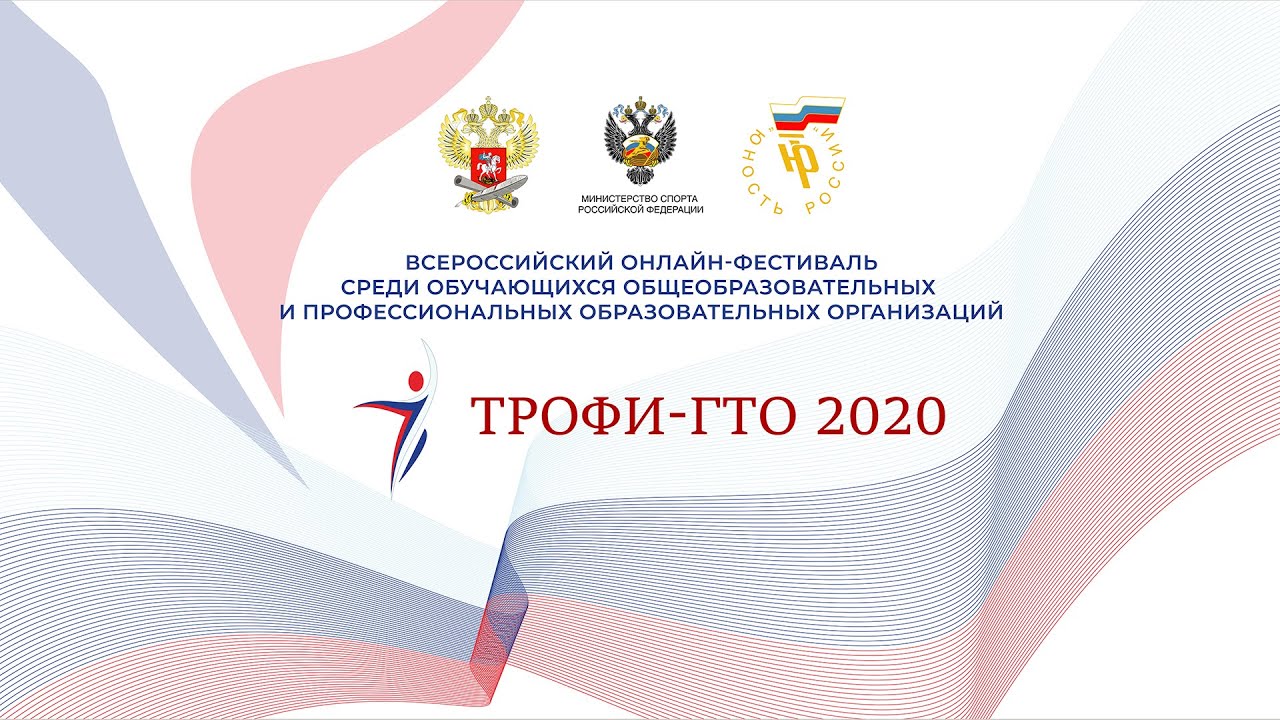 Программа «Трофи ГТО»  состоит из 3 блоков комбинаций:
1 блок  – выполнение комбинации основных базовых шагов и элементов фитнес-аэробики,            сочетающихся с движениями рук;
2 блок – упражнения, направленные на развитие скоростно-силовых качеств по сокращенному кругу;
3 блок  – стретчинг.
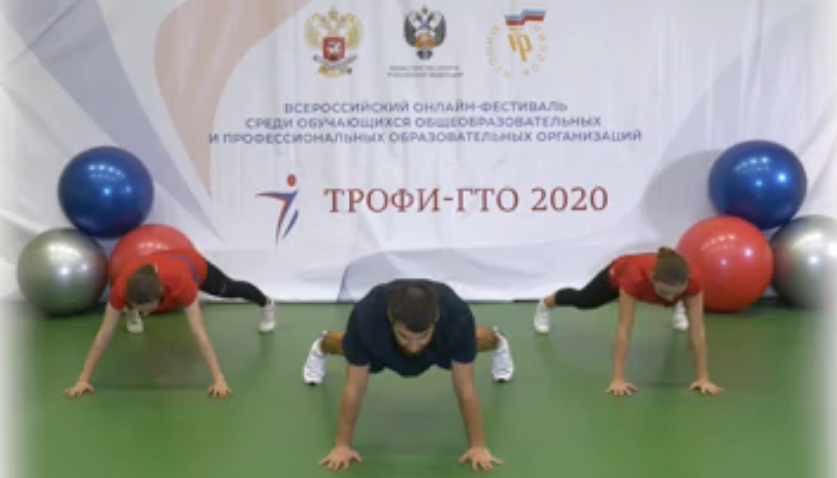 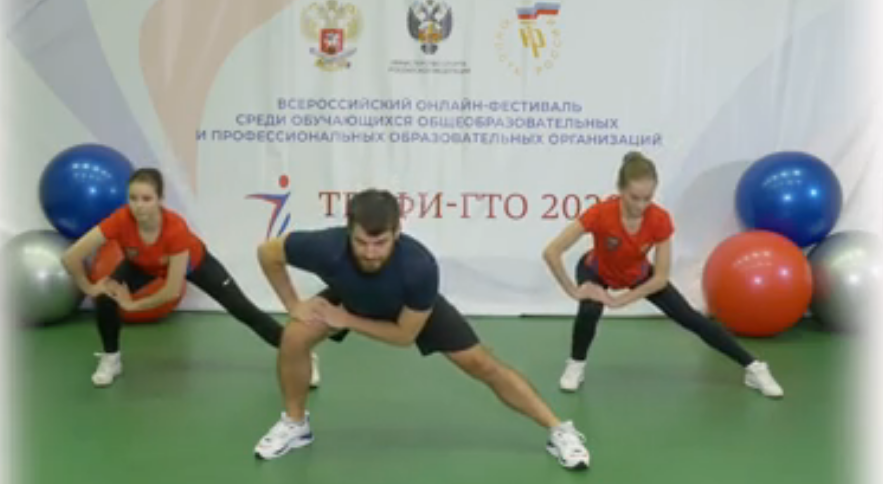 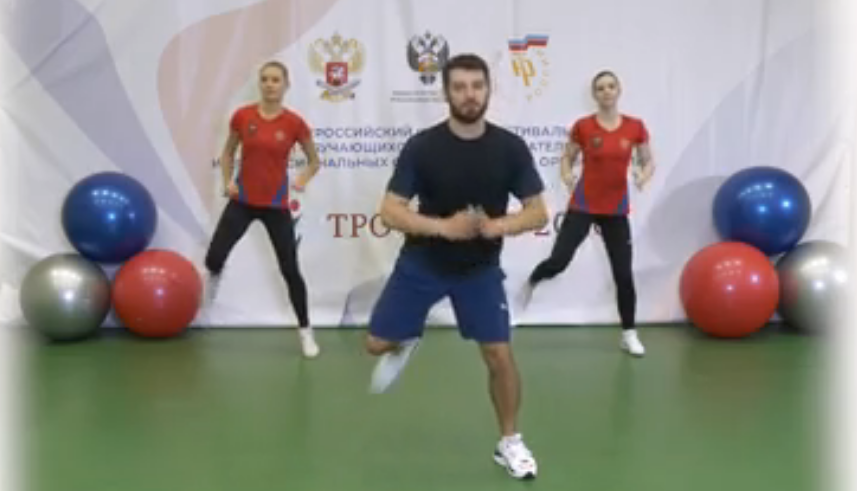 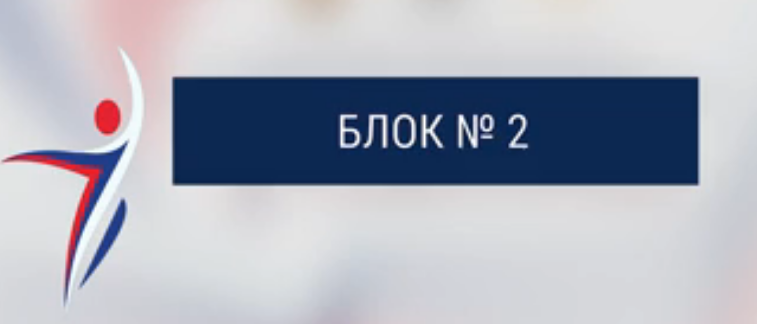 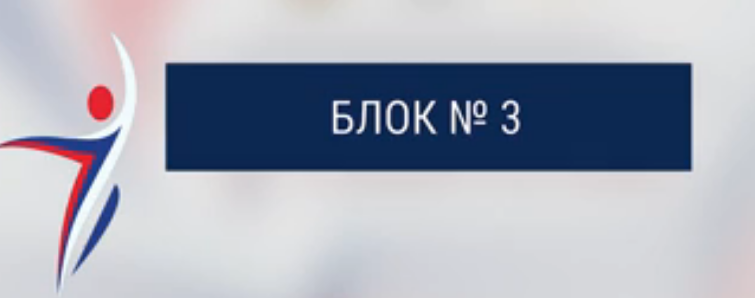 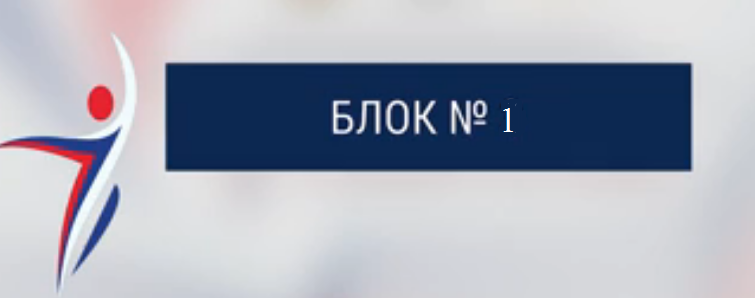 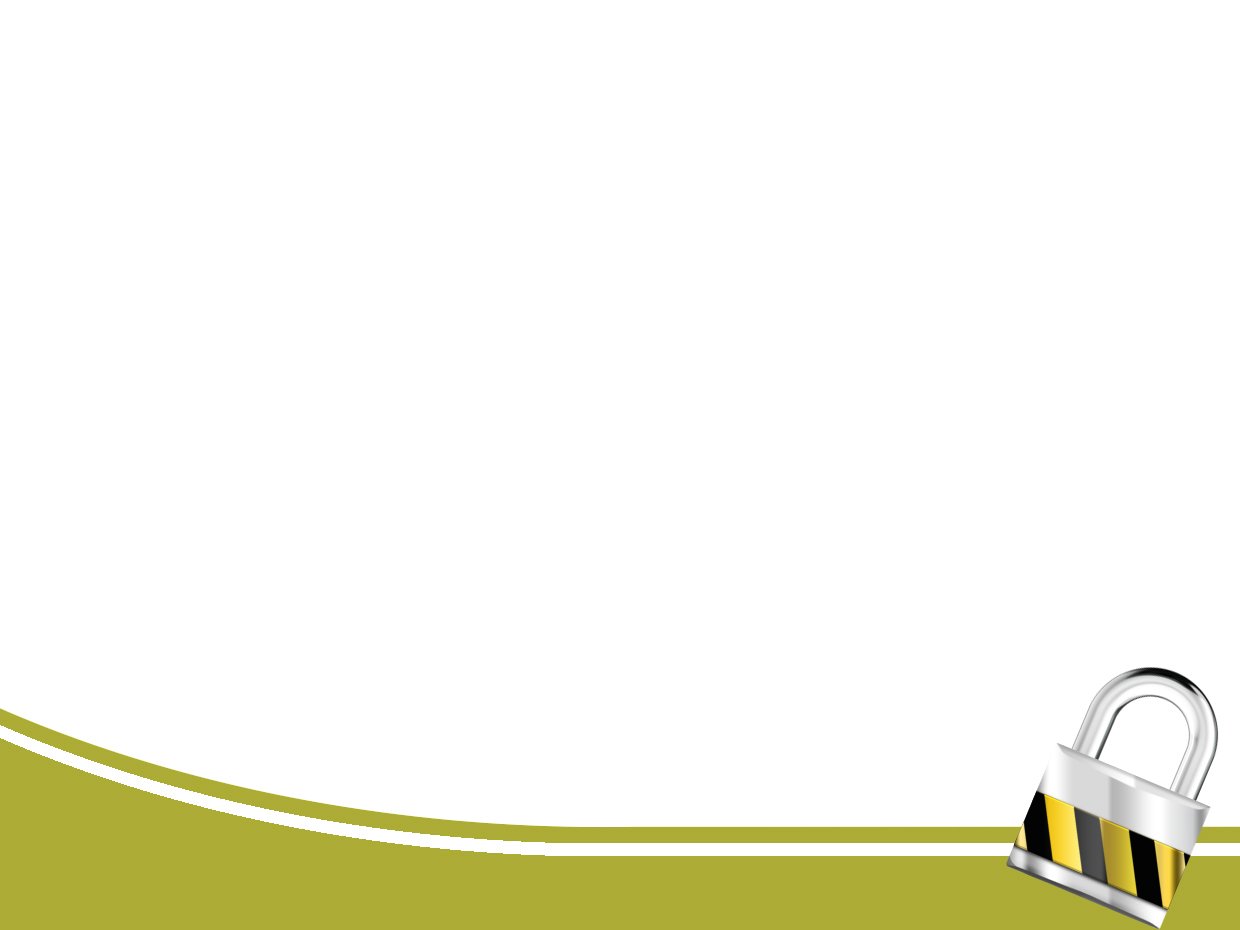 Компоненты функциональной тренировки
Элементы фитнеса
Аэробно-координационный компонент
Кинезиологические упражнения